Radiation Processing
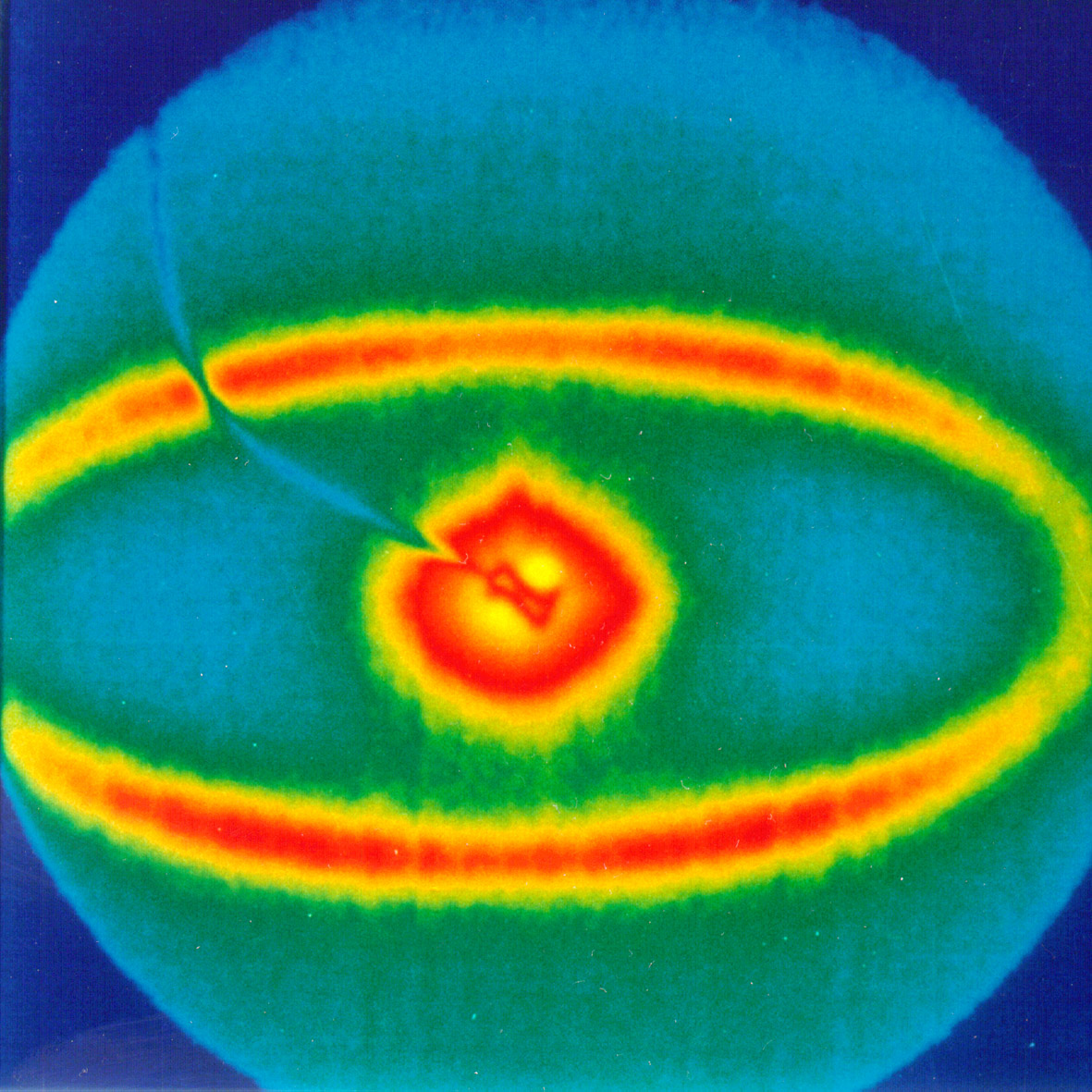 MFG 355
Plastics
Energy is Energy!
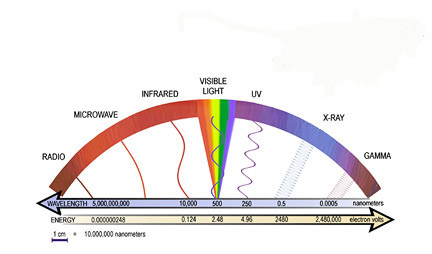 Water dipole alignment
Movement
Heating
Advantages of Tuned Radiation Processing
Efficient (less power/faster) use of energy 
Microwave (focused at 2450 MHz) versus thermal heating (very broad band)
Disadvantages of Tuned Radiation Processing
May have high capital cost
May increase safety risks
Using tuned energy sources
Plasma Polymerization and Reactions
Plasma = highly ionized gas
Hot plasmas occur in the sun
Cold plasmas occur using Rf (radio frequency) power
Temperatures are near room temperature
Rf Plasma Generator
Rf Plasma Uses
Polymerization
Create an active gas plasma using a new monomer (would not otherwise be activated)
The monomer will then recombine in a lower energy form (usually a highly-crosslinked polymer)
Example: Coating with fluorocarbons (coating often can be very thin)
Surface activation (example: O2 on PE for printing)
Surface cleaning (with argon)
Surface pacification (with ammonia)
Rf Plasma Machines
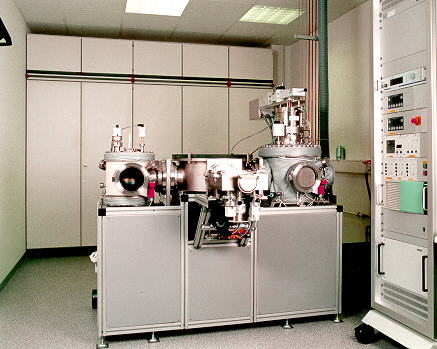 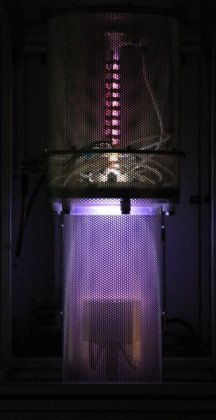 Microwaves
Curing thermosets
Efficient heating source
Tunable frequency (adjusted for the polymer)
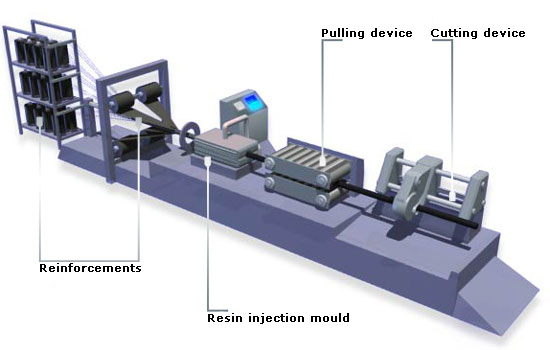 Microwave heated
IR Energy Range
Normal thermal heating
Spectrographic investigations (FTIR)
IR vibrations
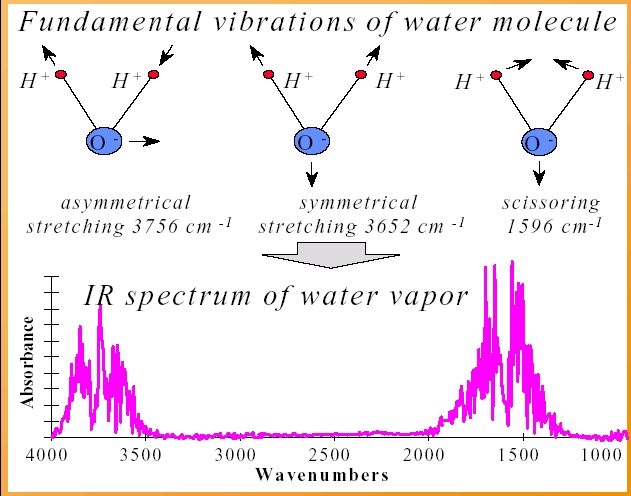 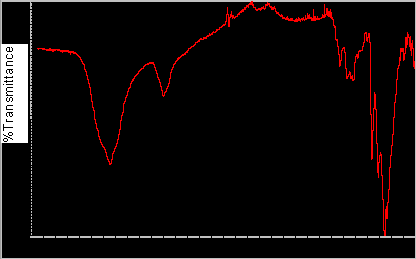 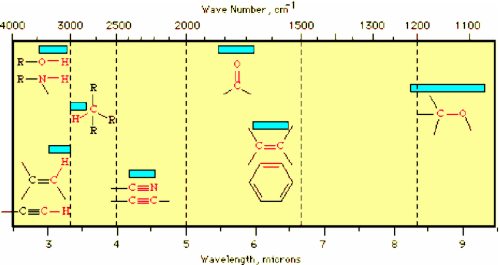 Visible Spectrum
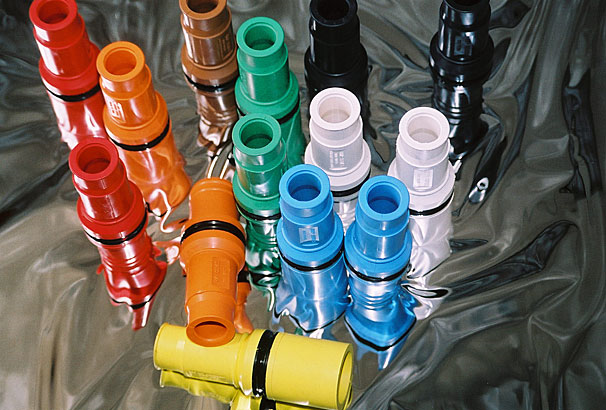 Color matching
Software with known colorants
Color/clarity change detection (weathering, thermal degradation, etc)
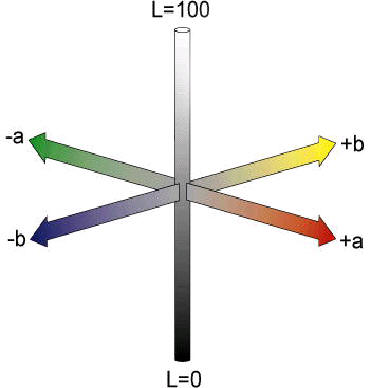 UV Radiation
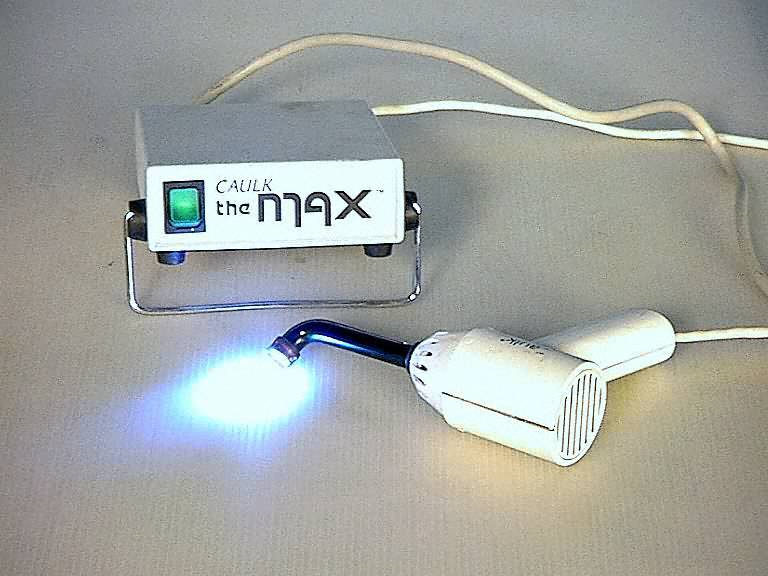 Curing
Thermosets (Example: dental resins)
Inks (Example:  graphics)
Adhesives
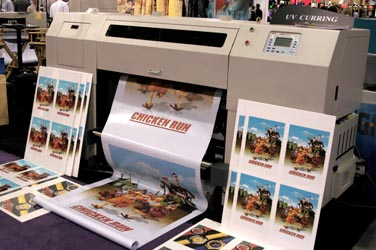 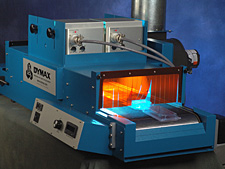 Electron Beam Radiation
Accelerating emitted electrons 
X-ray region (high energy)
Electron Beam Plant Layout
Electron Beam Reactions
Electron Beam Reactions
Electron Beam Crosslinking
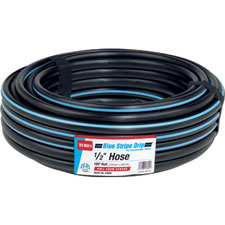 Polymer Grafting
Gamma Radiation
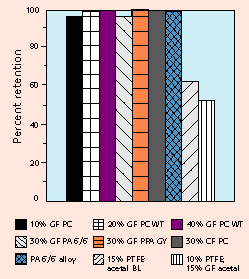 Sterilization
Gamma
Electron beam
Chemical (ethylene oxide)
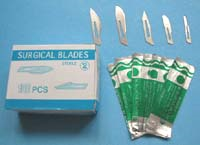 Thank You